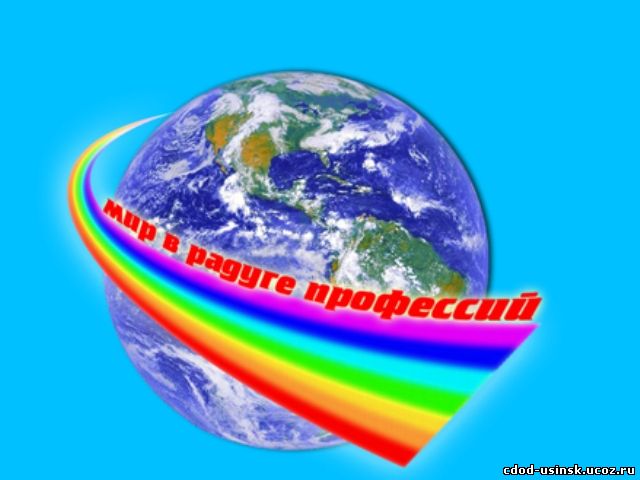 Своя игра
Своя игра



Подготовила: Шайдулина Р.М. 
учитель математики
 МКОУ Дудкинской СОШ
Подготовила: Шайдулина Раиса Маратовна
учитель математики
 МКОУ Дудкинской СОШ Тульская область, 
Кимовский район
ФИНАЛ
Человек - человек
Человек - техника
Человек – знаковая система
Человек - природа
Человек – худ. образ
В дореволюционной России воспитатель для детей, приглашаемый в семью, часто иностранец.
ГУВЕРНЁР
Какая современная профессия зародилась в Древнем Египте при строительстве финикийских храмов?
МОНТАЖНИК
Древние люди делали орудия труда из камня.Как по профессии можно было назвать этих людей?
ТОКАРЬ
В России в 19 веке появилась служба «сердобольных вдов». Предшественником какой профессии они явились?
МЕДИЦИНСКАЯ СЕСТРА
Кто надевает во время работы самый дорогой в мире костюм?
ЛЁТЧИК
АКВАЛАНГИСТ
АВТОГОНЩИК
КОСМОНАВТ
Что делает визажист?
ВИЗЫ
МАКИЯЖ
ПЛАСТИЧЕСКИЕ 
ОПЕРАЦИИ
Кто из перечисленных лиц работает в аптеке?
ПРОДЮСЕР
ПРОЗЕКТОР
ПРОВИЗОР
ПРОКУРОР
Какое из предложенных слов означает профессию человека?
ПРОТЕКТОР
ПРОЖЕКТОР
ПРОРЕКТОР
ПРОЕКТОР
Человеку какой профессии не обойтись без этих инструментов?
парикмахер
Инструменты человека какой профессии вы видите?
ШВЕЯ
Человек какой профессии пользуется этими инструментами?
СТОМАТОЛОГ
Эти инструменты  использует в работе  человек по профессии…
ПЛОТНИК
Все мы любим и пьем чай. Но мало кто задумывается, что прежде, чем попасть к нам на стол, листья чая проходят проверку дегустатором.Как называется эта профессия?
титестер
Как называется разработчик схем товародвижения, в которые входит поставка сырья, производство, транспортировка и продажа продукции.
Логистик
Менеджер
Веб-разработчик
Человек какой профессии ,  хирургическим путем исправляет зрение и лечит глаза.
Окулист
Оториноларинголог
Офтальмолог
Как называется специалист по информационным технологиям, разрабатывающий проекты сайтов.
МАРКЕТОЛОГ
ВЕБМАСТЕР
ФАНДРАЙЗЕР
Человека какой профессии вы видите?
ветеринар
Кто по профессии эти люди?
кинологи
Назовите профессию этого человека.
БАРМЕН
Кто по профессии эта девушка?
флорист
В прошлый раз был педагогом,
Послезавтра - машинист.
Должен знать он очень много,
Потому, что он ...
АРТИСТ
Их ракеты доставляют
На такие корабли,
Что ни в море не бывают,
Ни в штормах, ни на мели!
КОСМОНАВТ
С огнем бороться мы должны,
С водою мы напарники.
Мы очень людям всем нужны,
Ответь скорее, кто же мы?
ПОЖАРНИКИ
Вот на краешке с опаской
Он железо красит краской,
У него в руке ведро,
Сам раскрашен он пестро.
МАЛЯР
Представитель какой профессии в послереволюционной России назывался «шкрабом»
ПОЛОТЁР
УЧИТЕЛЬ
ПОСУДОМОЙКА
СТОРОЖ
Ветка какого дерева украшает фуражку российского лесника?
СОСНЫ
ПАЛЬМЫ
ДУБА
КЛЁНА
Как называется артист кукольного театра, из-за ширмы управляющий куклами при помощи тростей, нитей, специальных перчаток?
ПОВОДЫРЬ
МАРИОНЕТКА
ПЕРЧАТОЧНИК
КУКЛОВОД
Название учёного-физика, а также специалиста, занимающегося наблюдением за работой машин.
КОНСТРУКТОР
МЕХАНИК
УДАРНИК
Специалист по науке, изучающий историю монет, слитков и медалей.
КОЛЛЕКЦИОНЕР
НУМИЗМАТ
Интернет -ресурсы
Газета «Последний звонок», 2007 год
http://www.ktokem.ru/professiya/montazhnik/
http://hameleons.com/rastr/med
http://www.teplak.ru/frm/viewt
http://dom-buketov.ru/
http://weburg.net/news/
http://trudovik.ucoz.ua/blog/
http://crazymama.ru/
http://olesya--emelyanova.narod.ru/
http://slavclub.ru/zagadki/razniezagadki